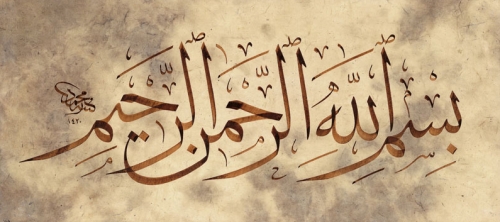 ANTIMALARIAL DRUGS AND DENGUE FEVER
BY HAFIZA SARA AFZAL
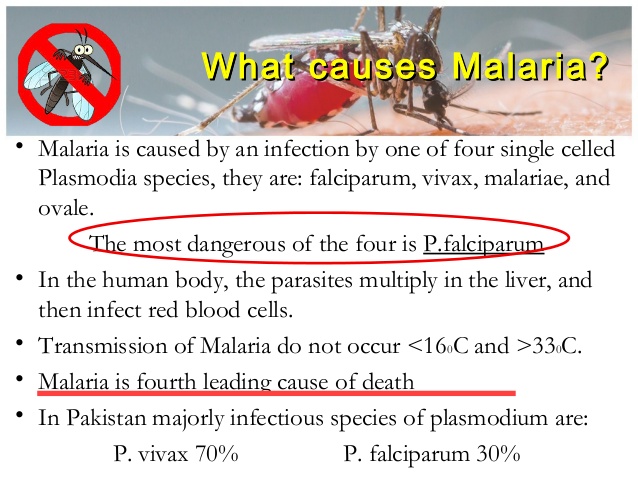 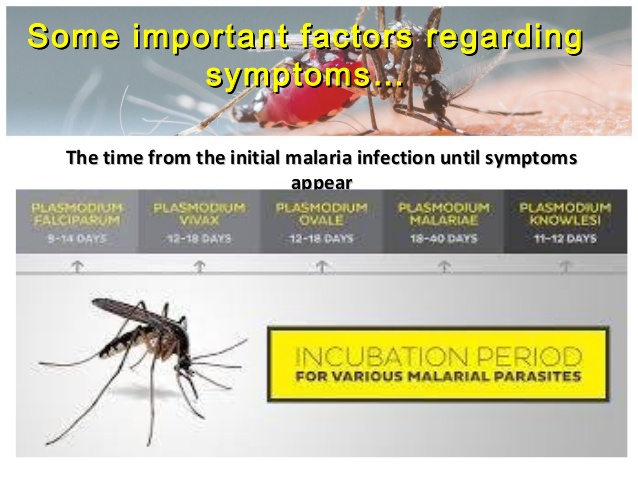 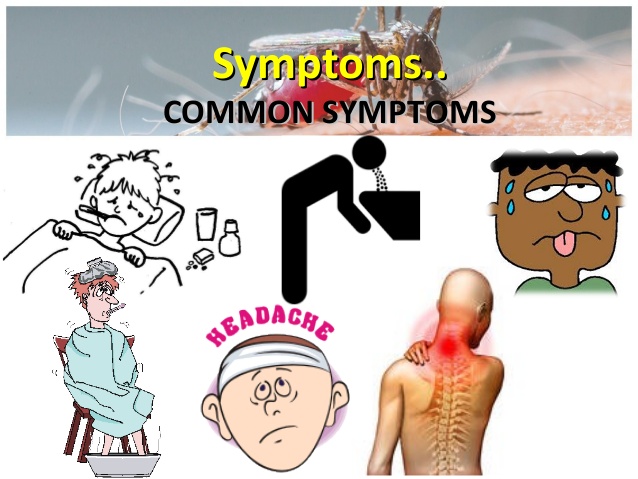 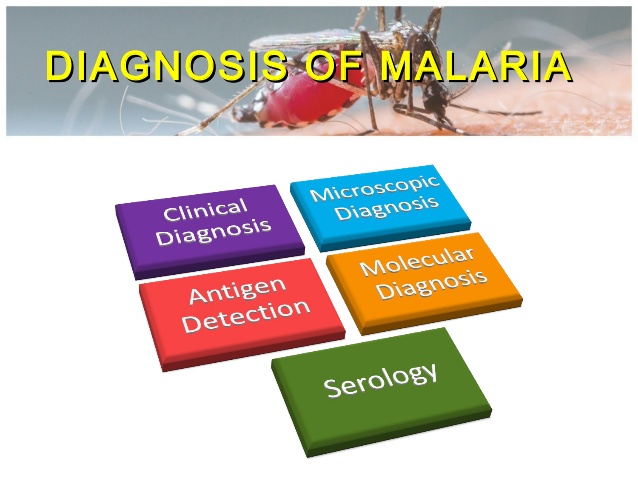 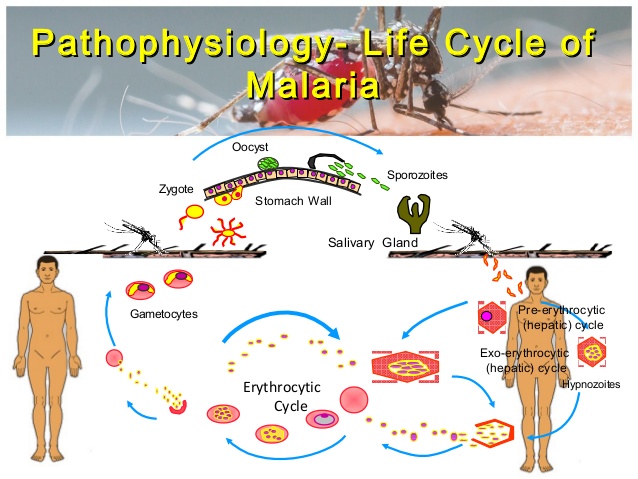 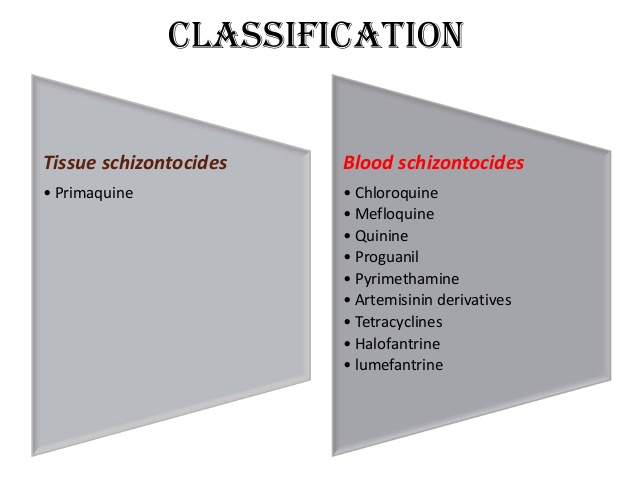 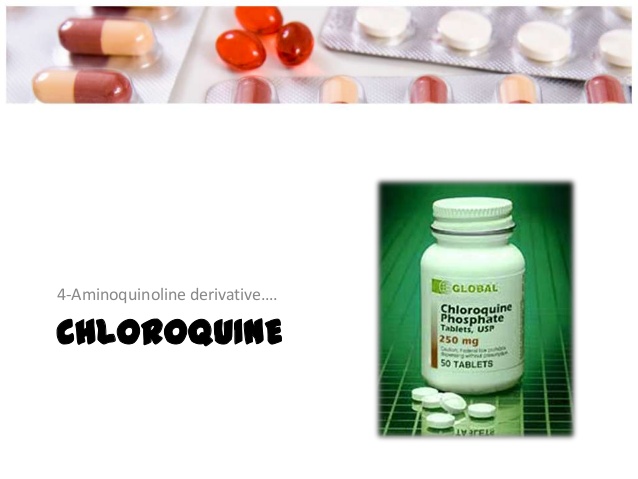 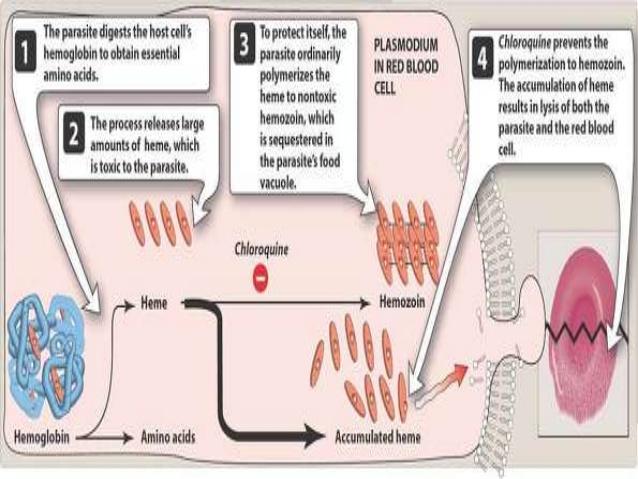 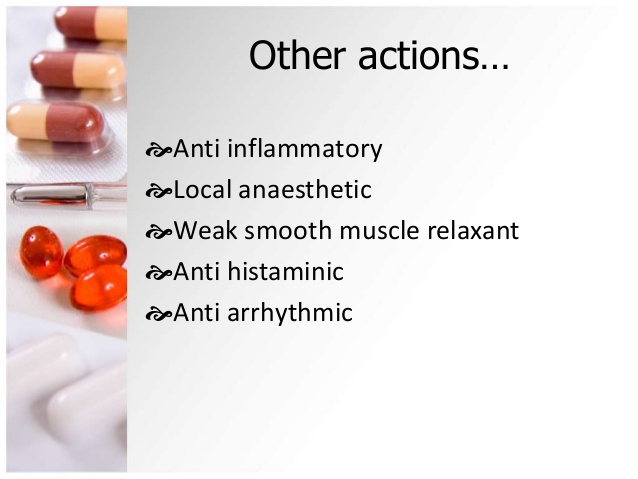 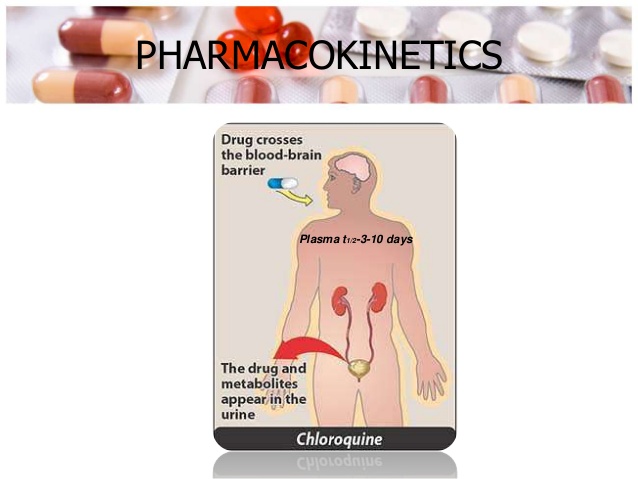 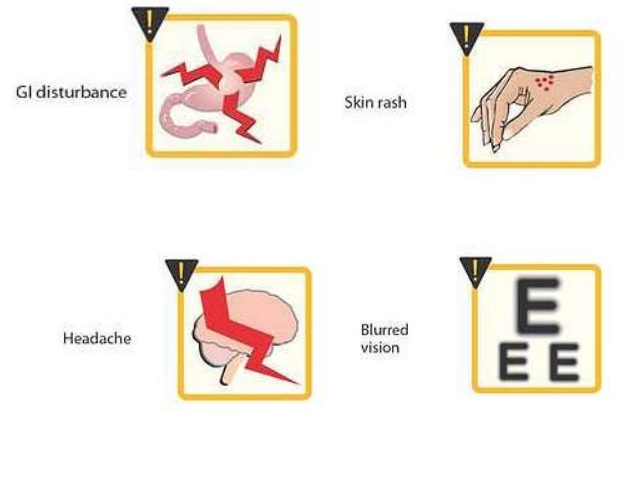 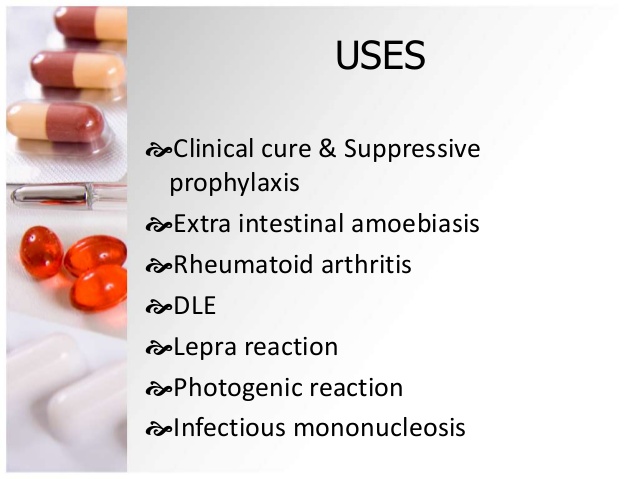 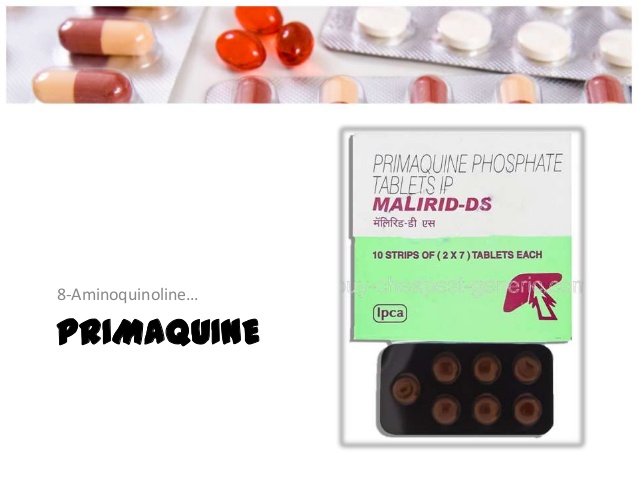 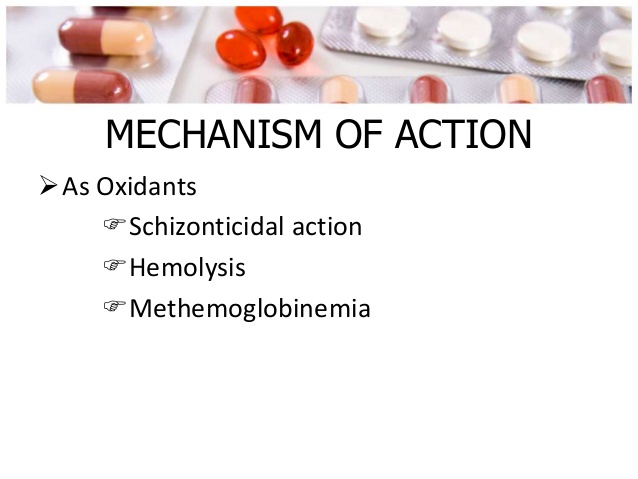 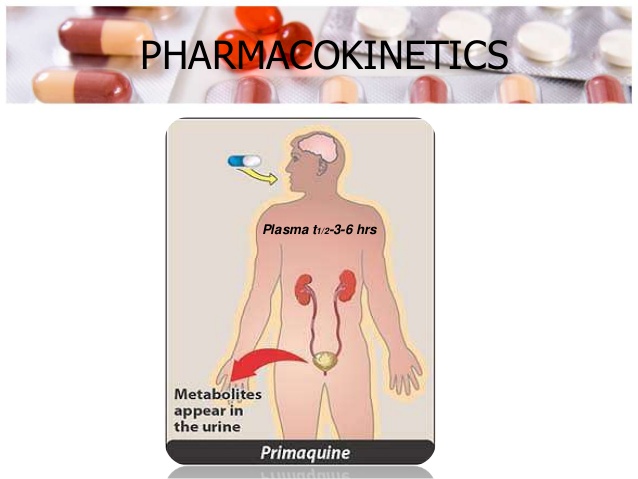 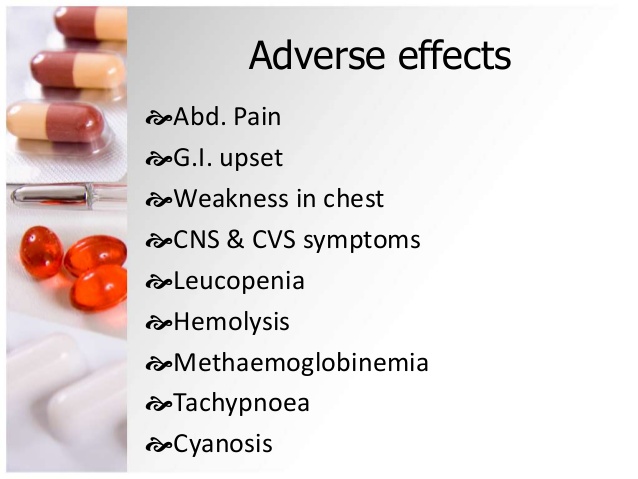 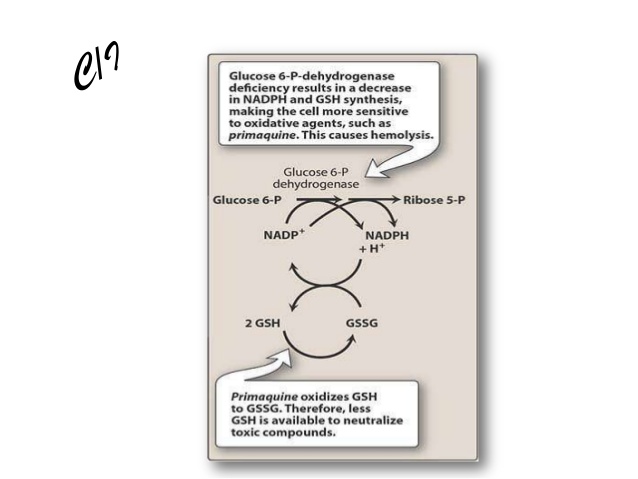 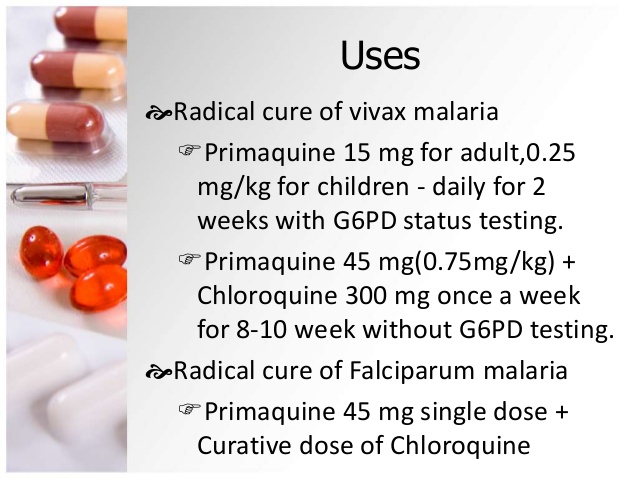 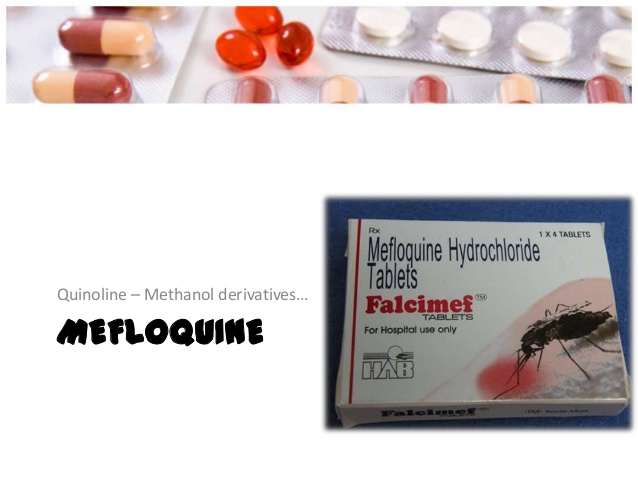 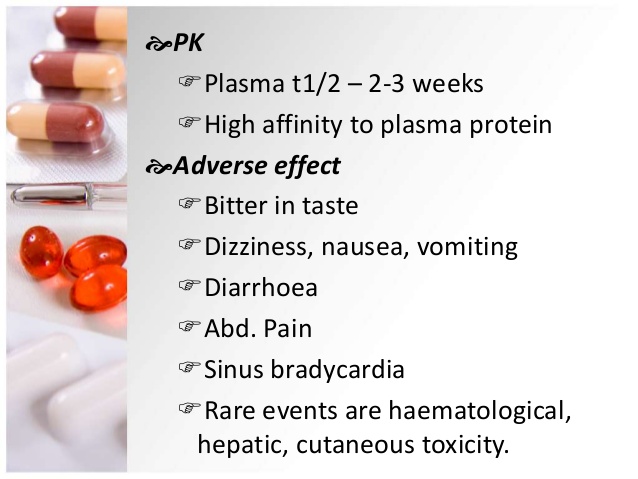 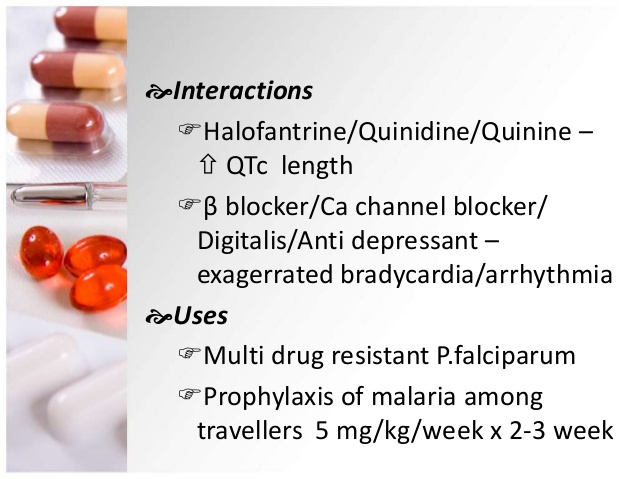 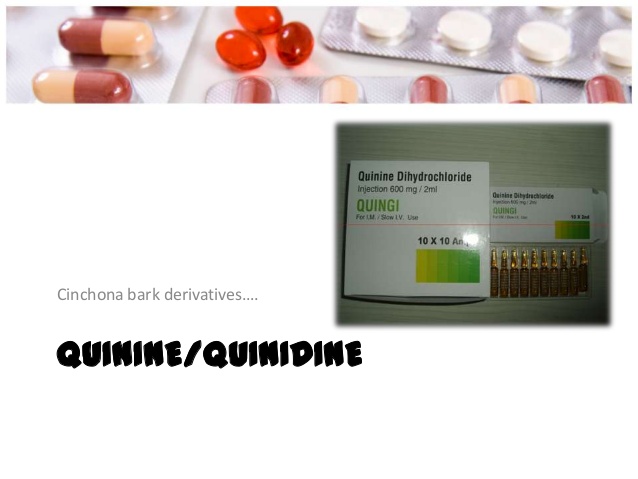 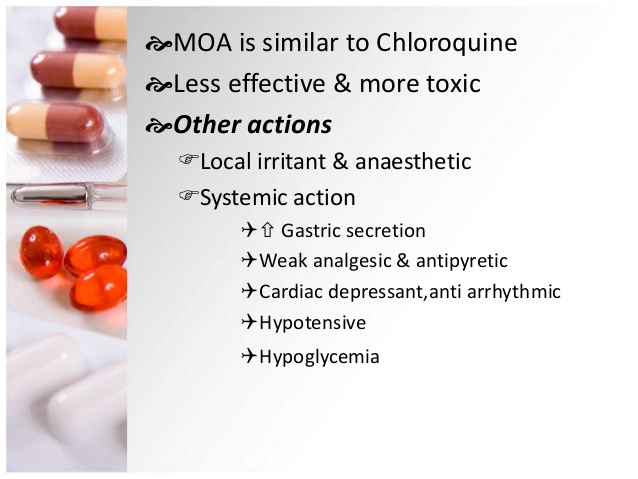 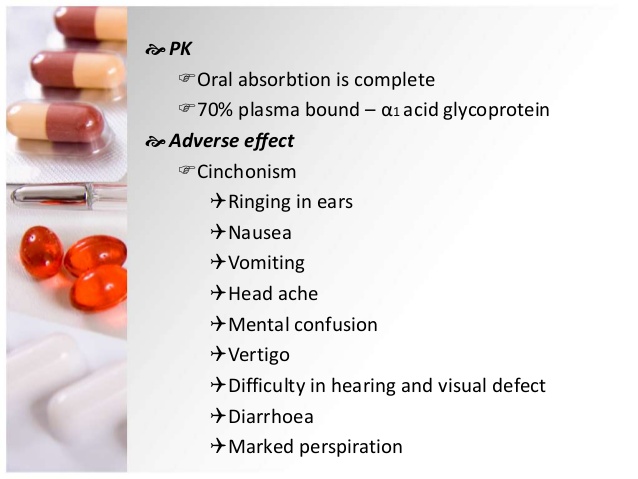 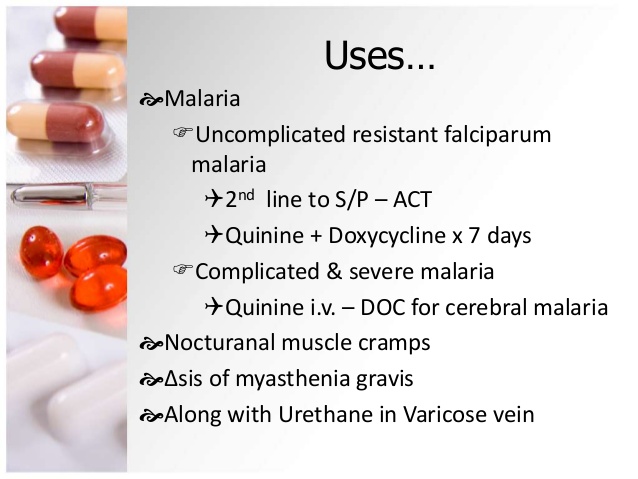 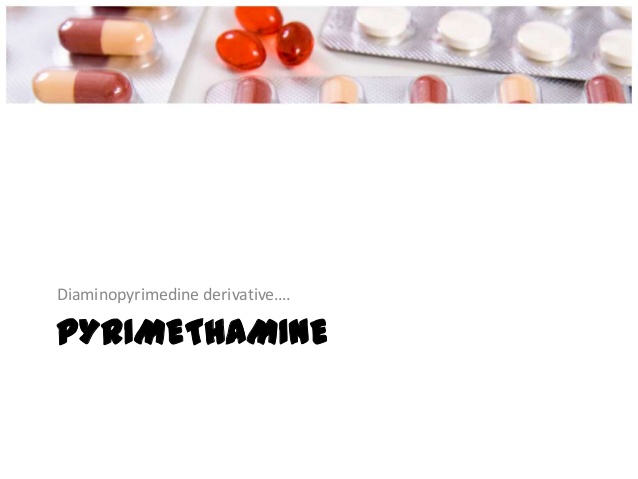 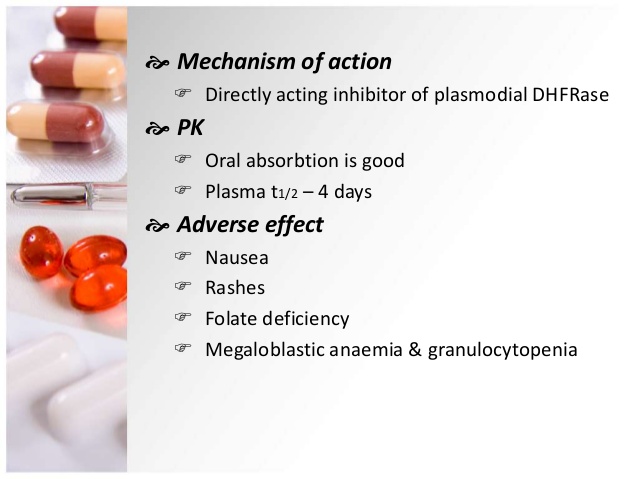 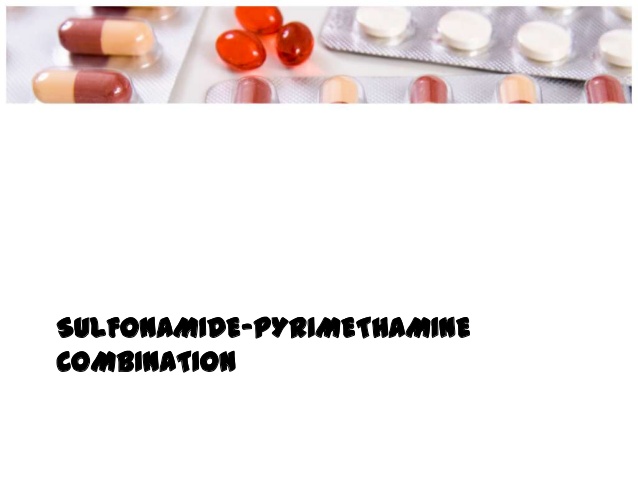 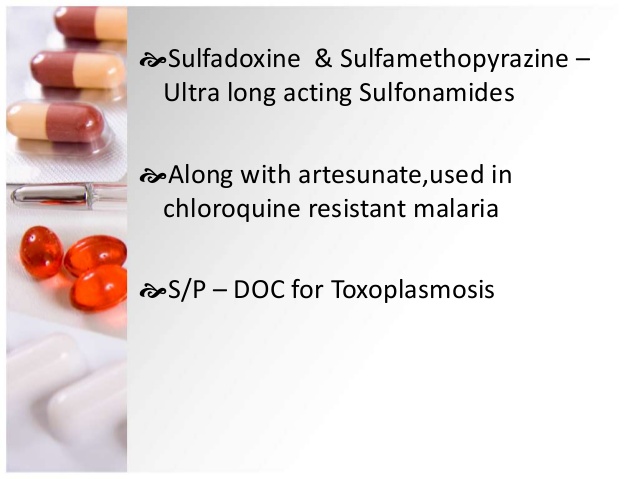 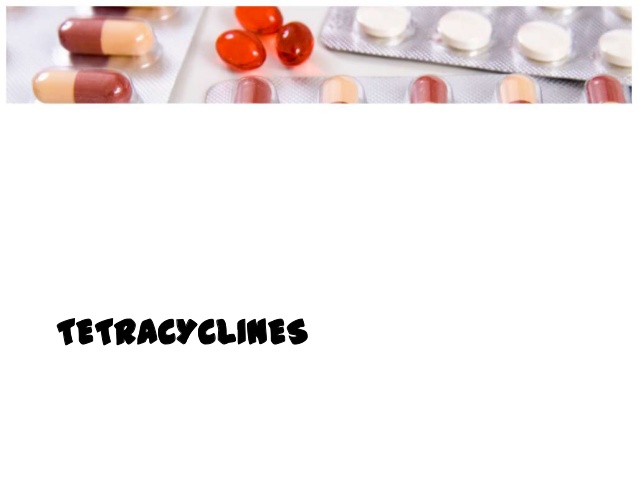 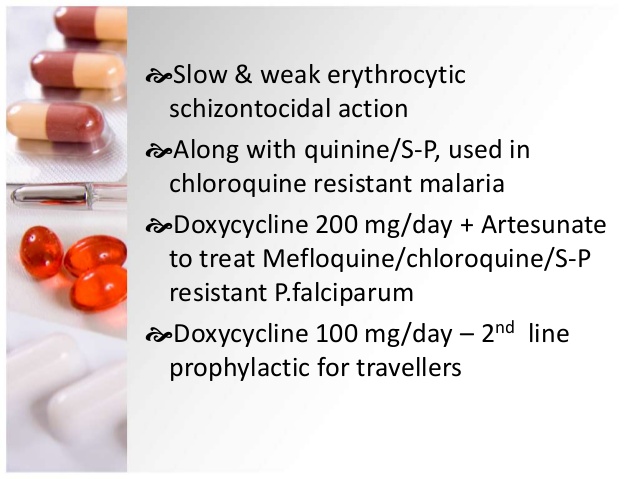 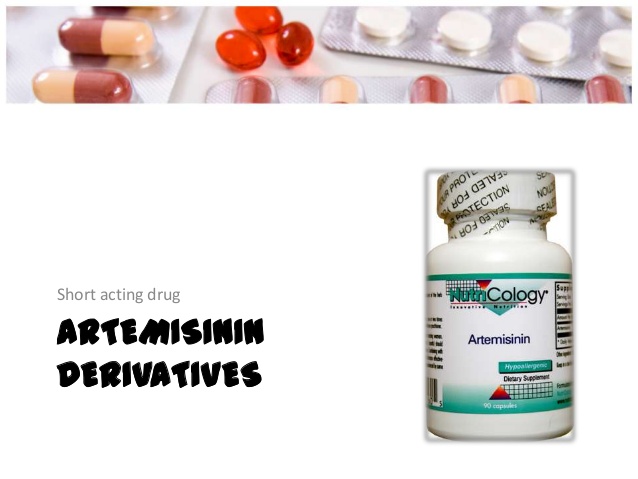 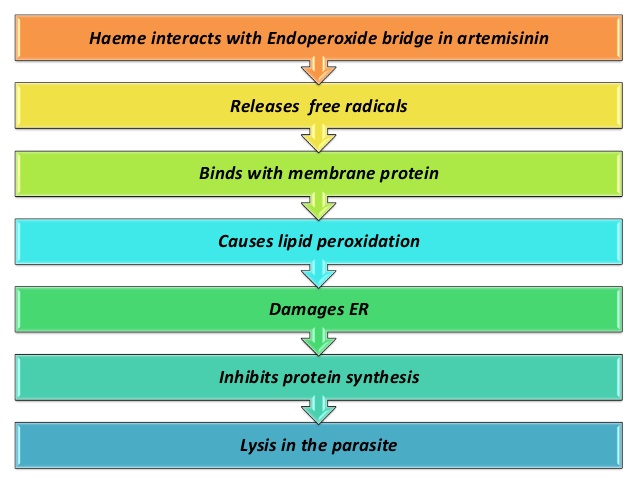 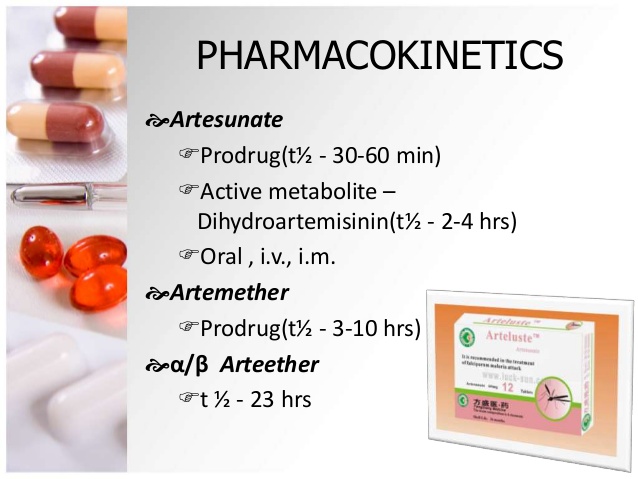 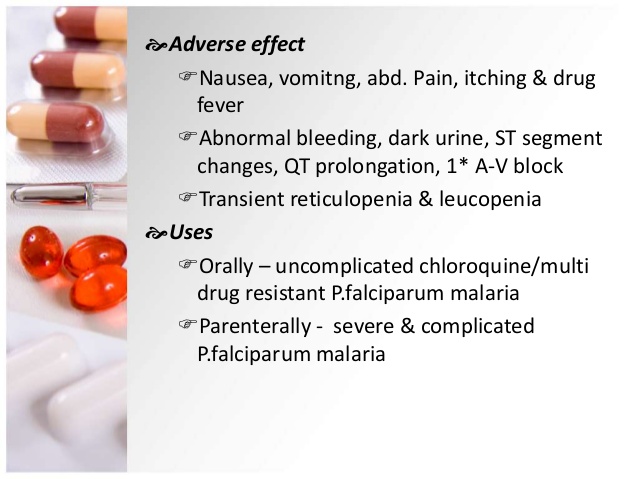 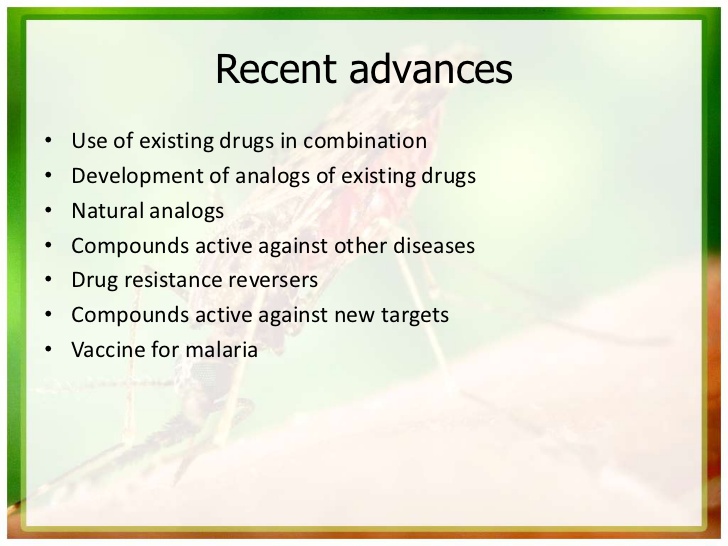 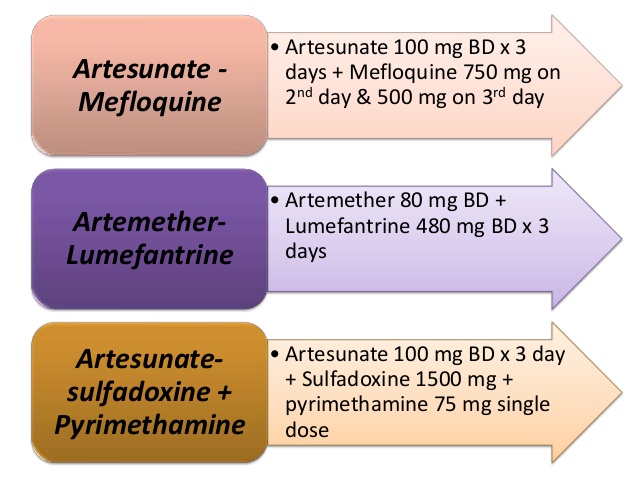 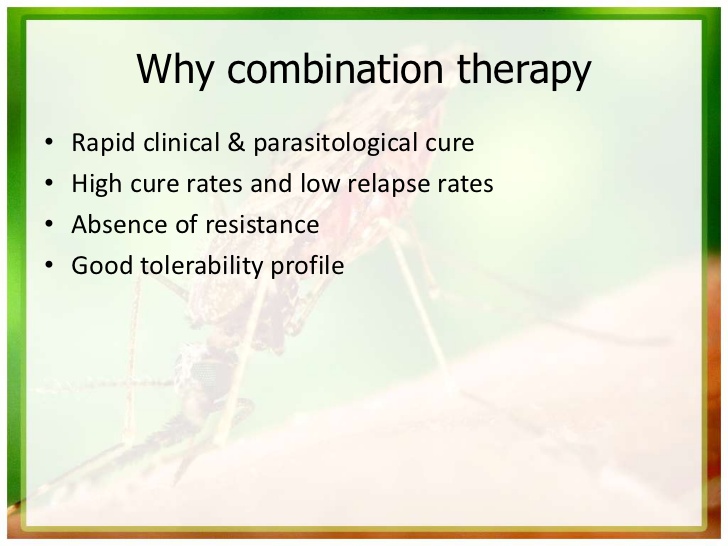 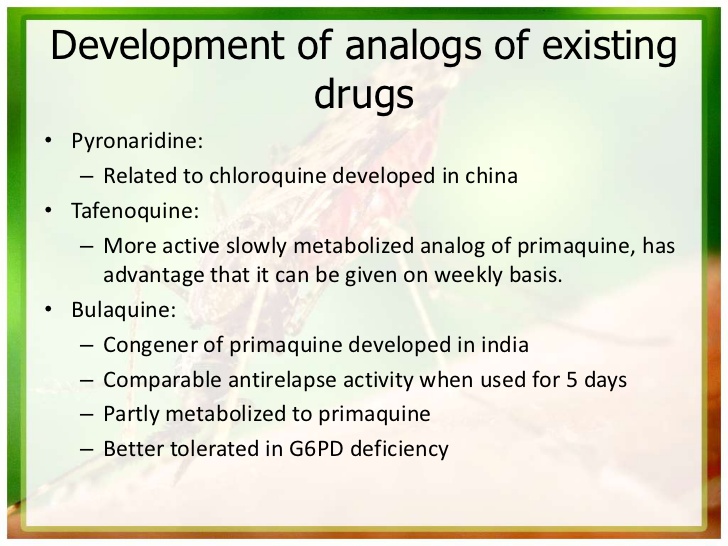 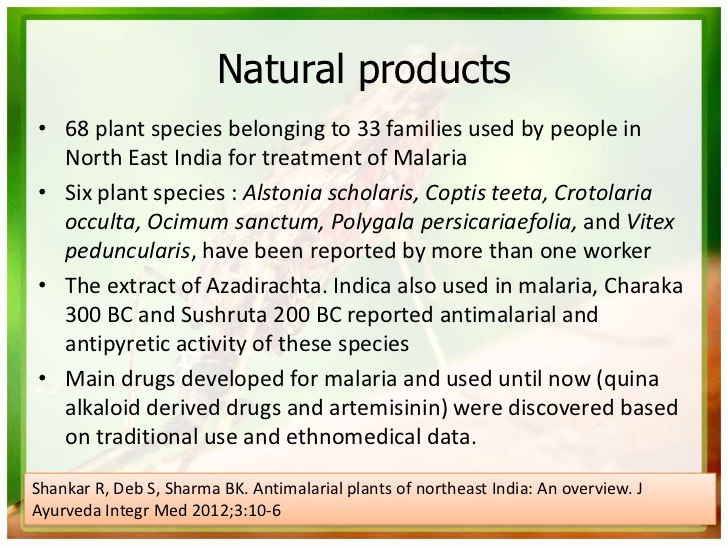 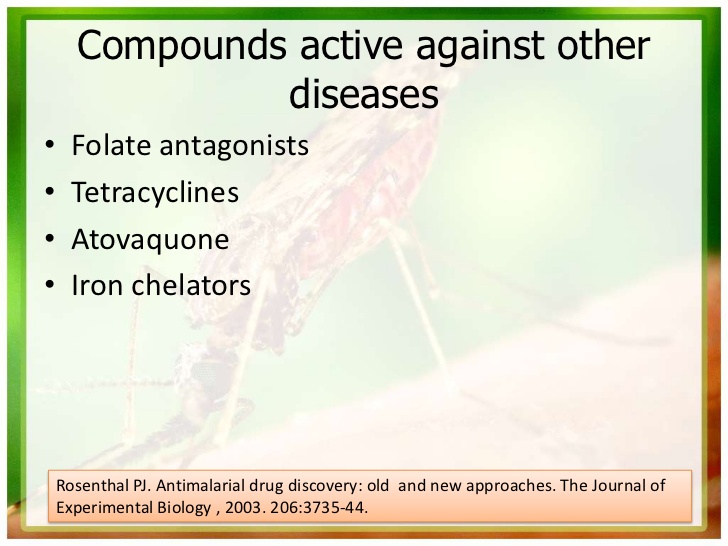 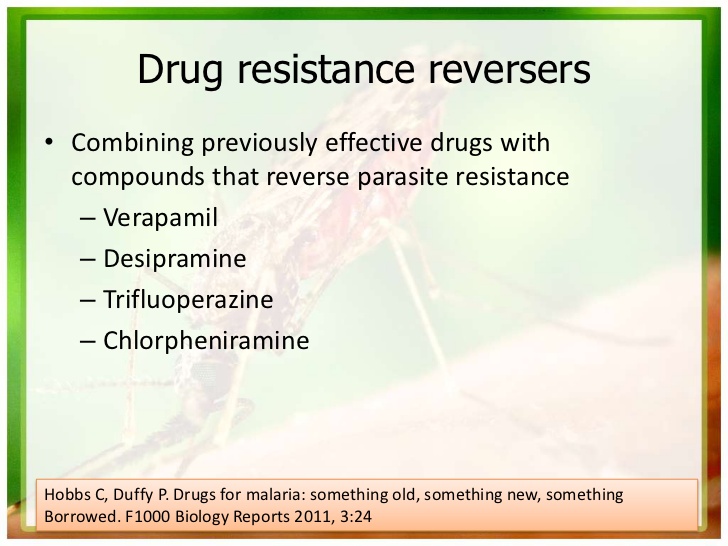 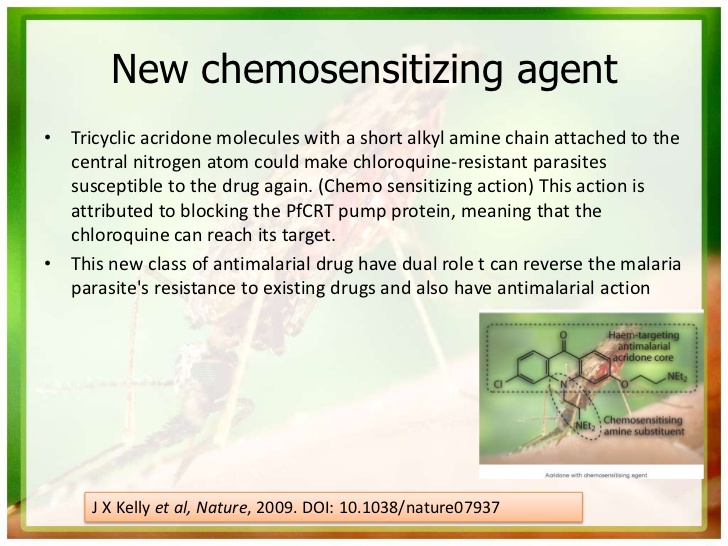 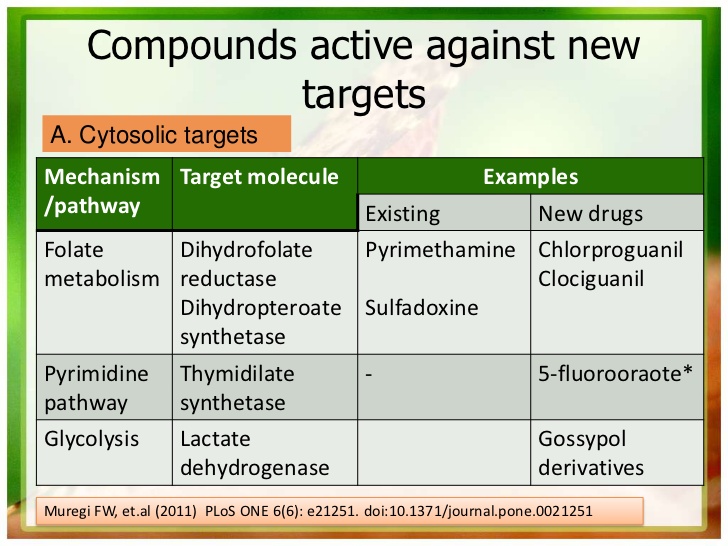 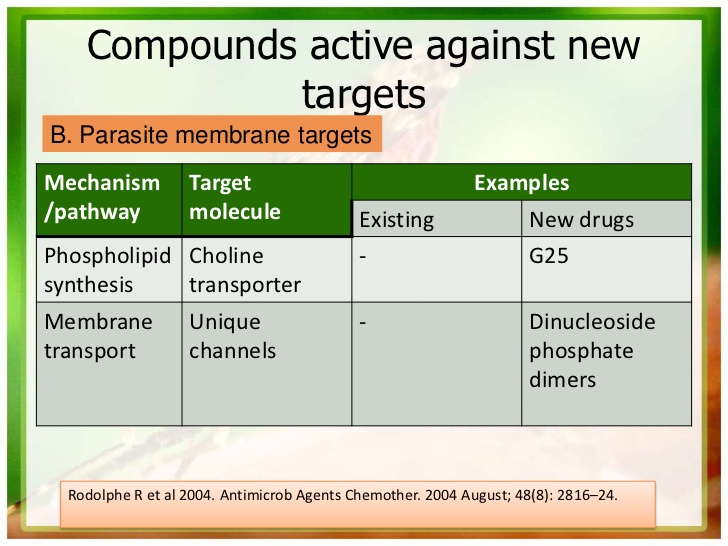 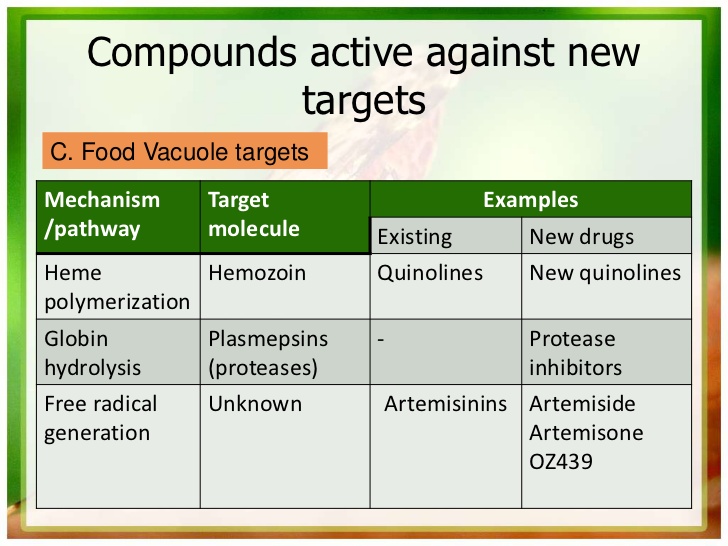 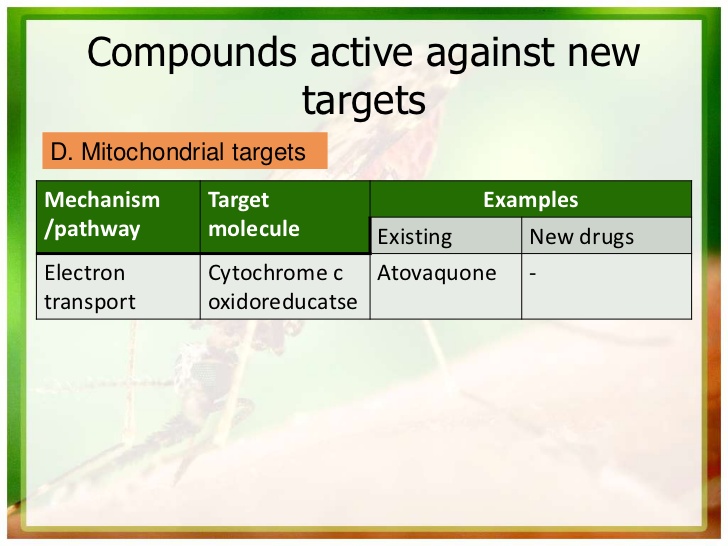 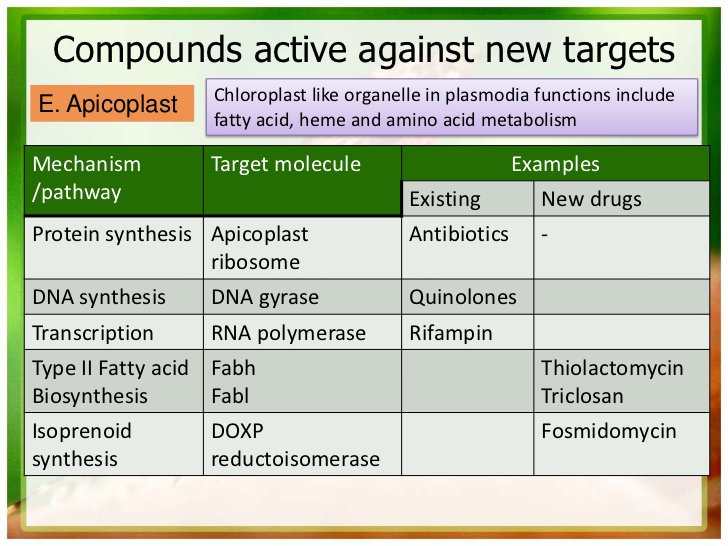 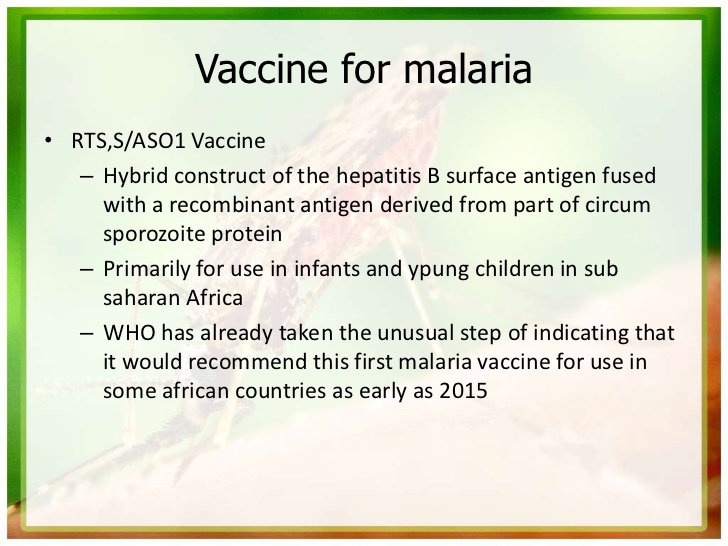 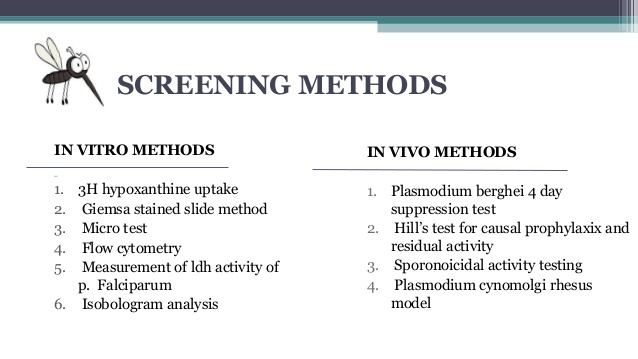 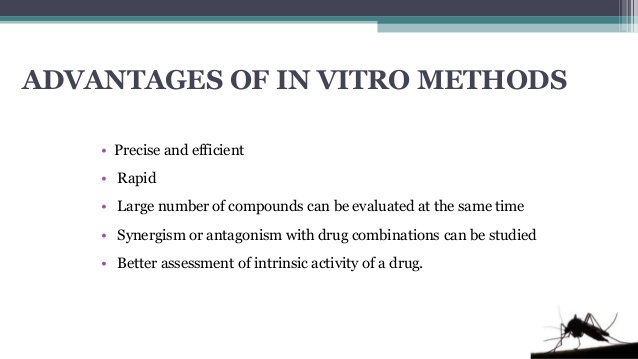 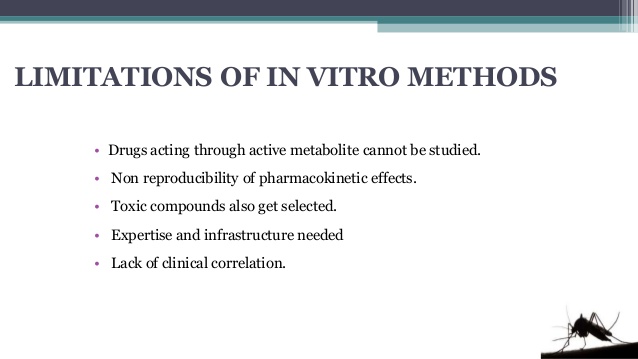 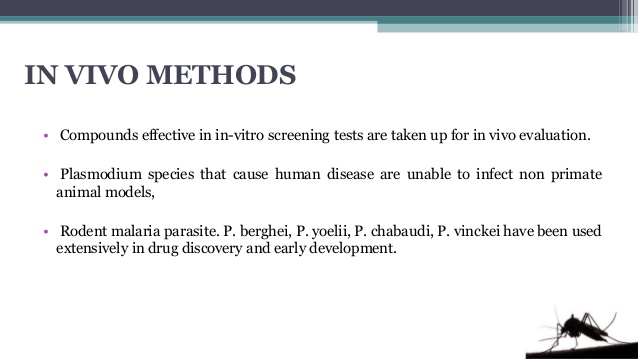 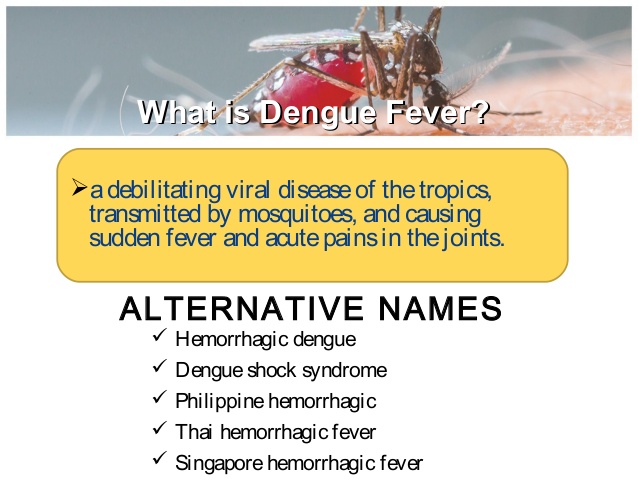 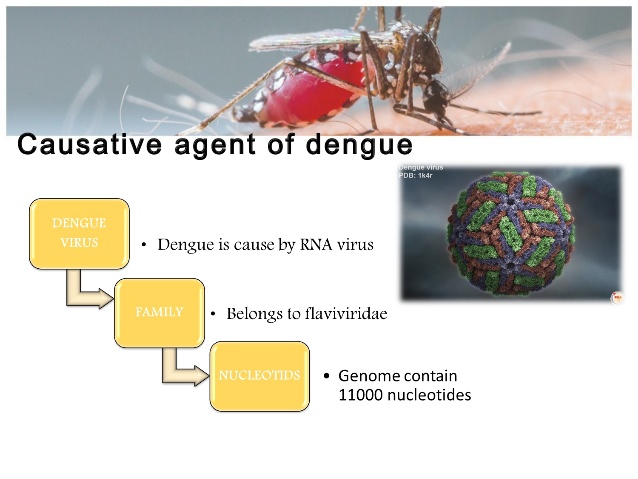 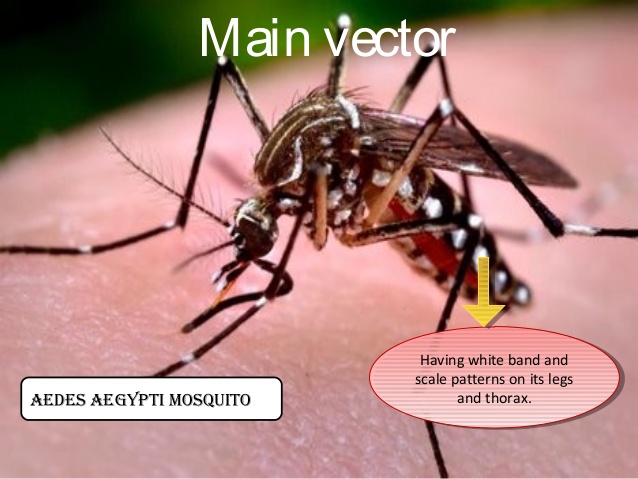 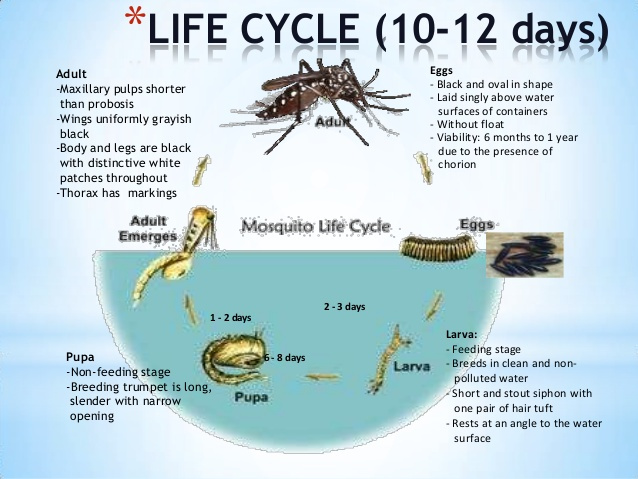 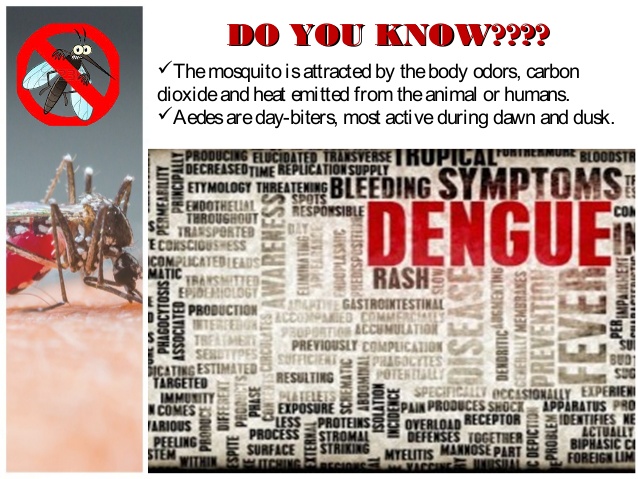 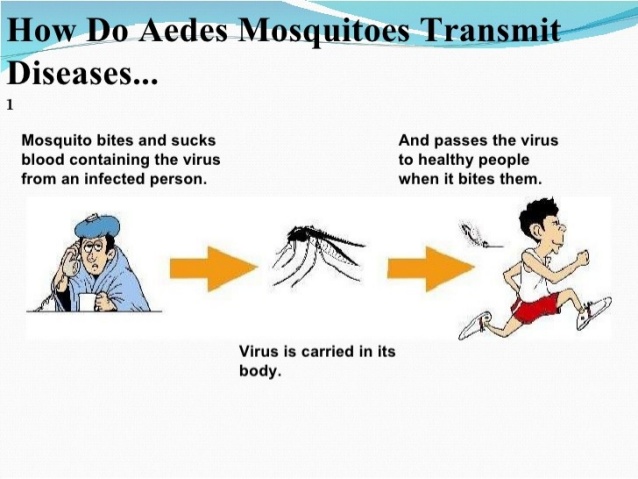 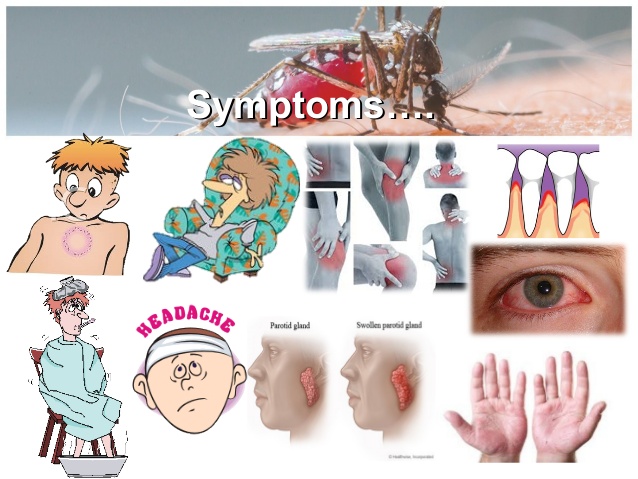 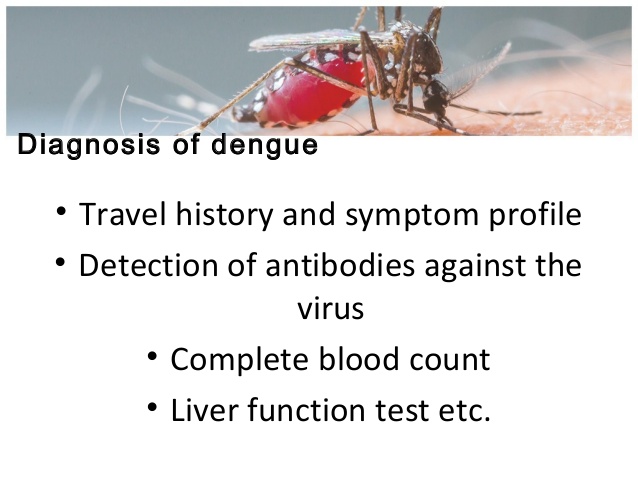 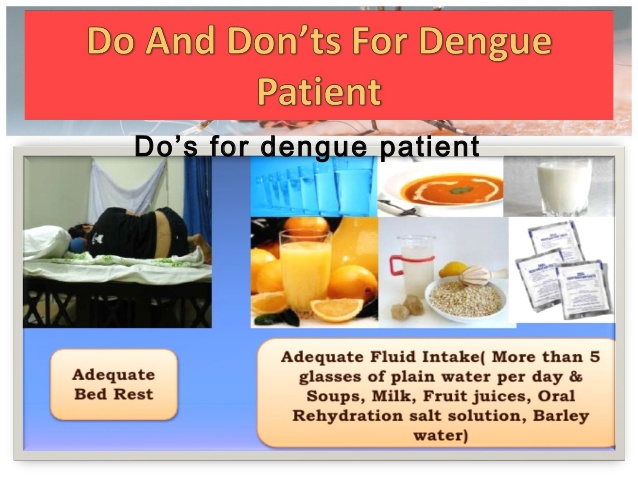 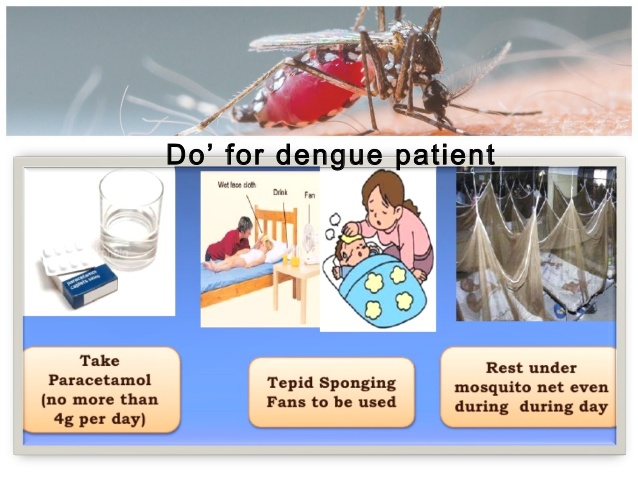 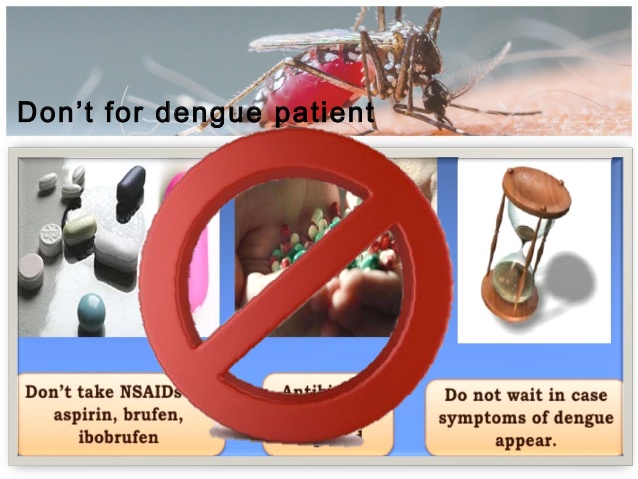 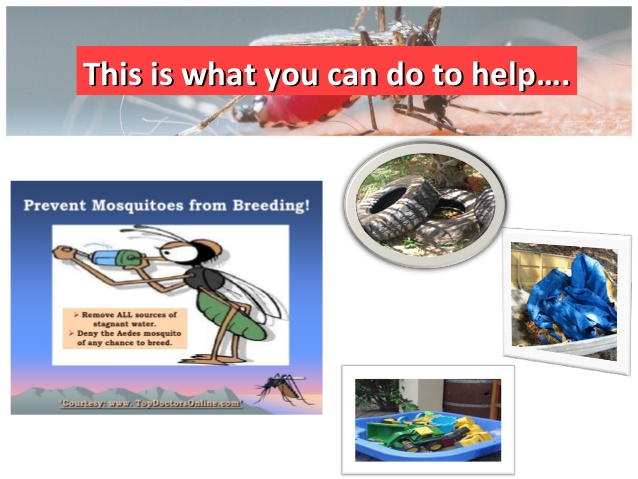 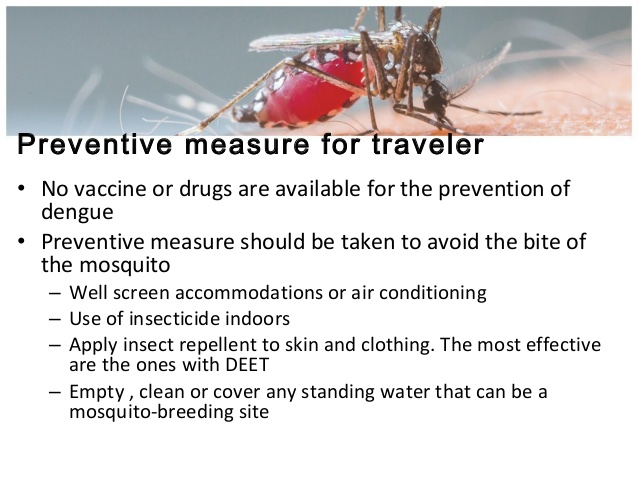 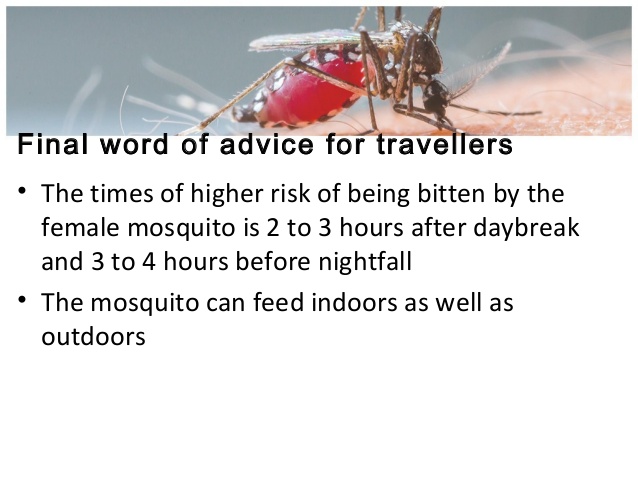 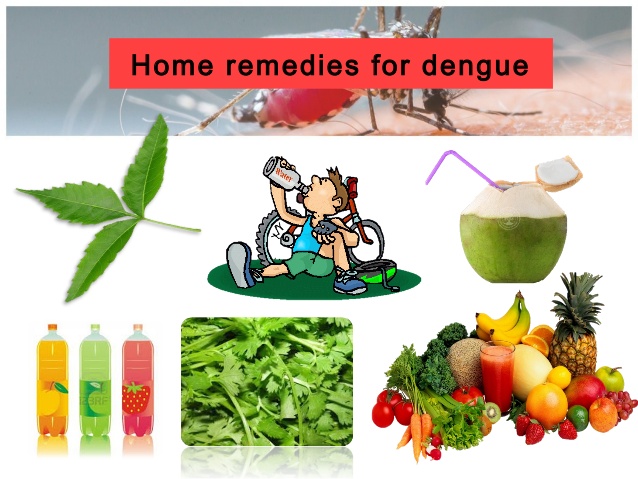 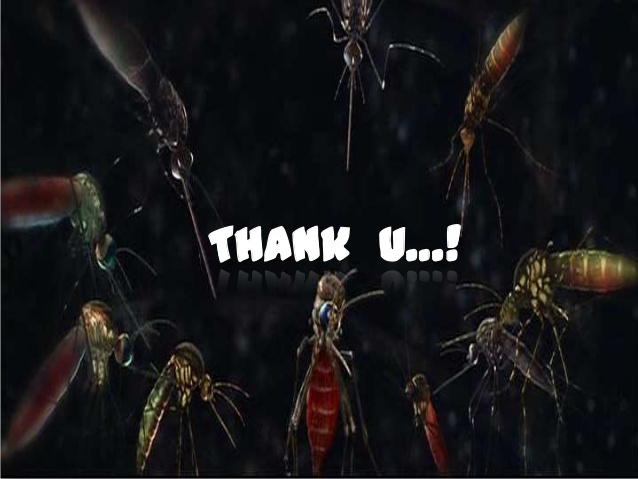